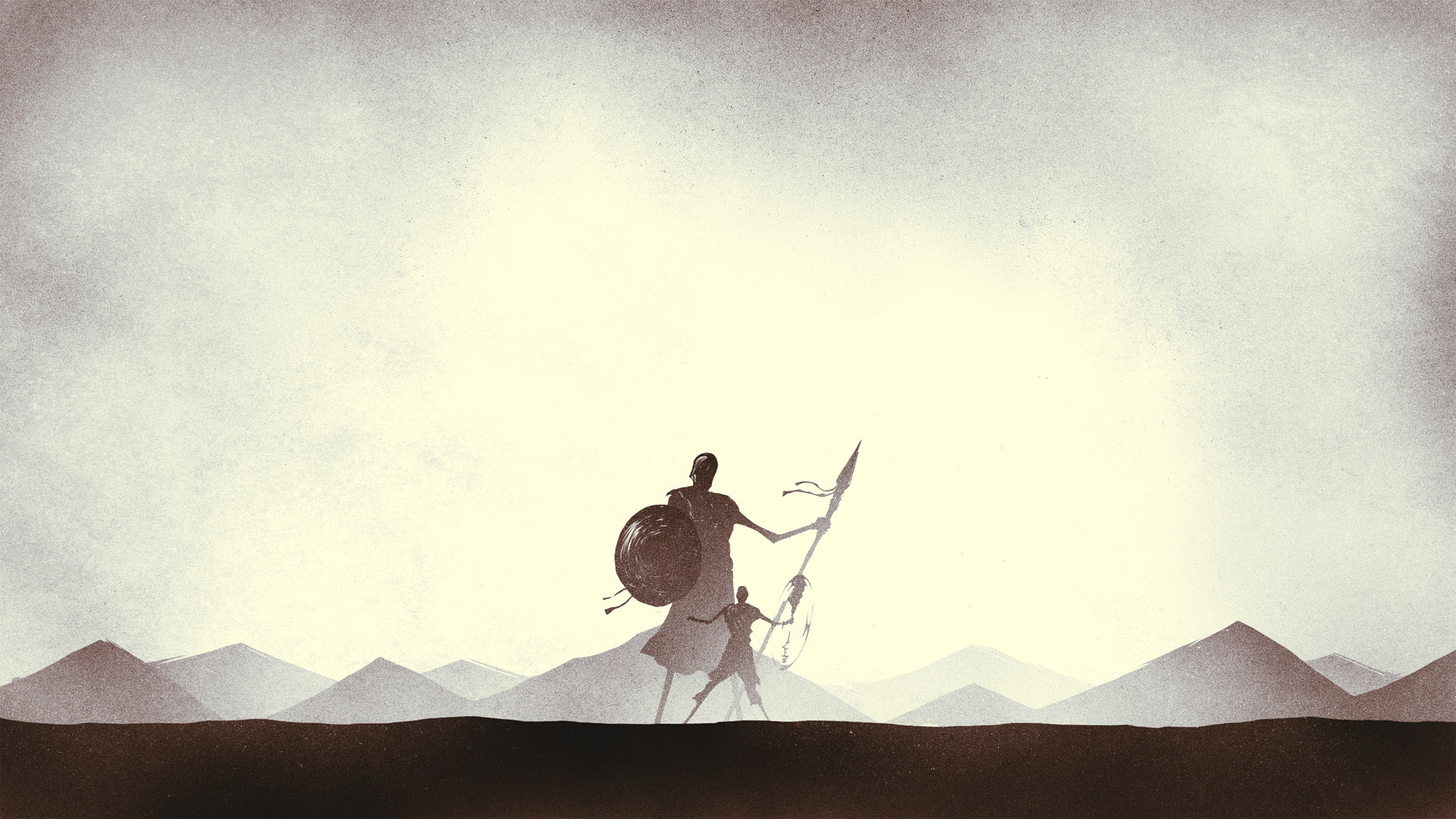 “Let no man’s heart fail…”
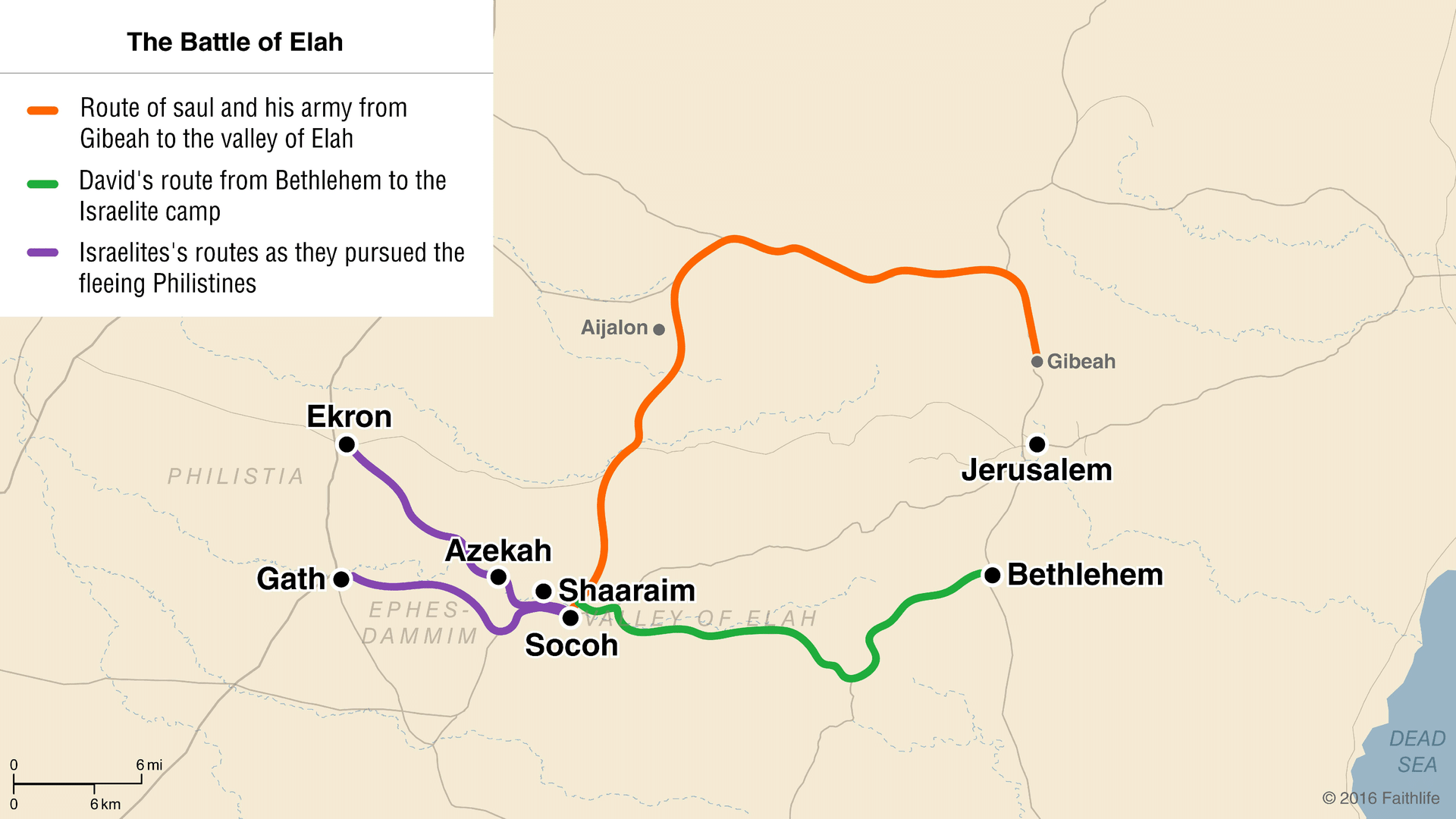 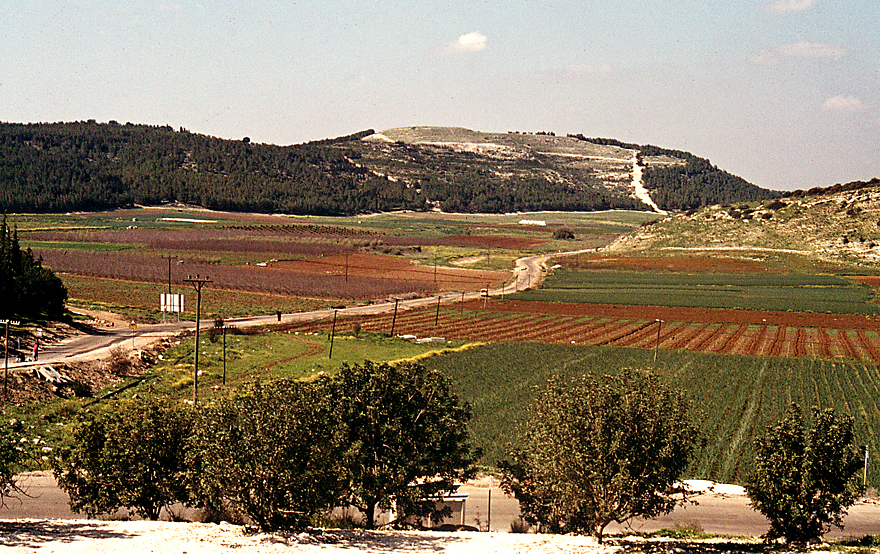 Courtesy of Ferrell Jenkins
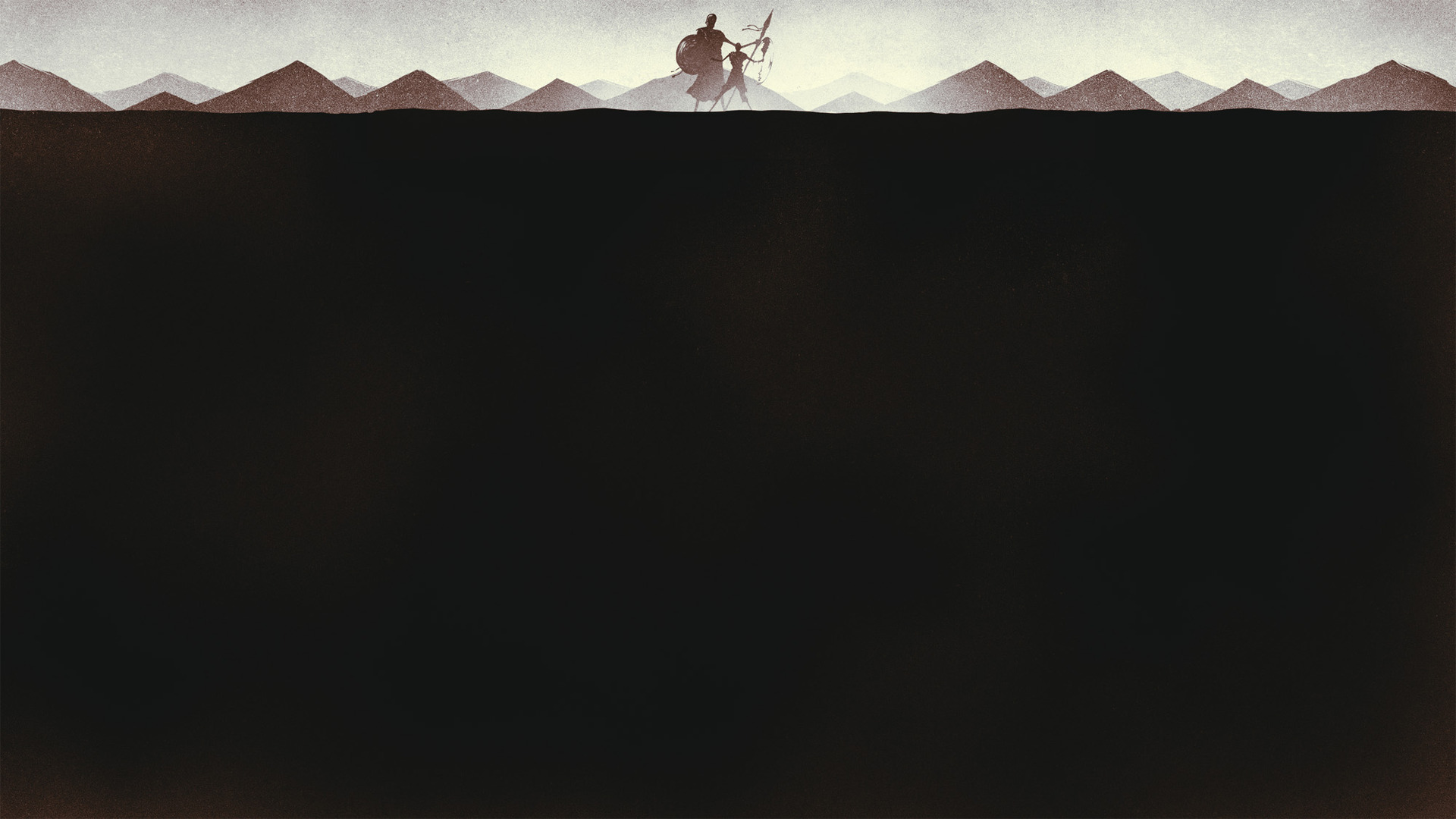 FEARIsrael’s response to the Philistine champion
DOUBThow Israel felt about David
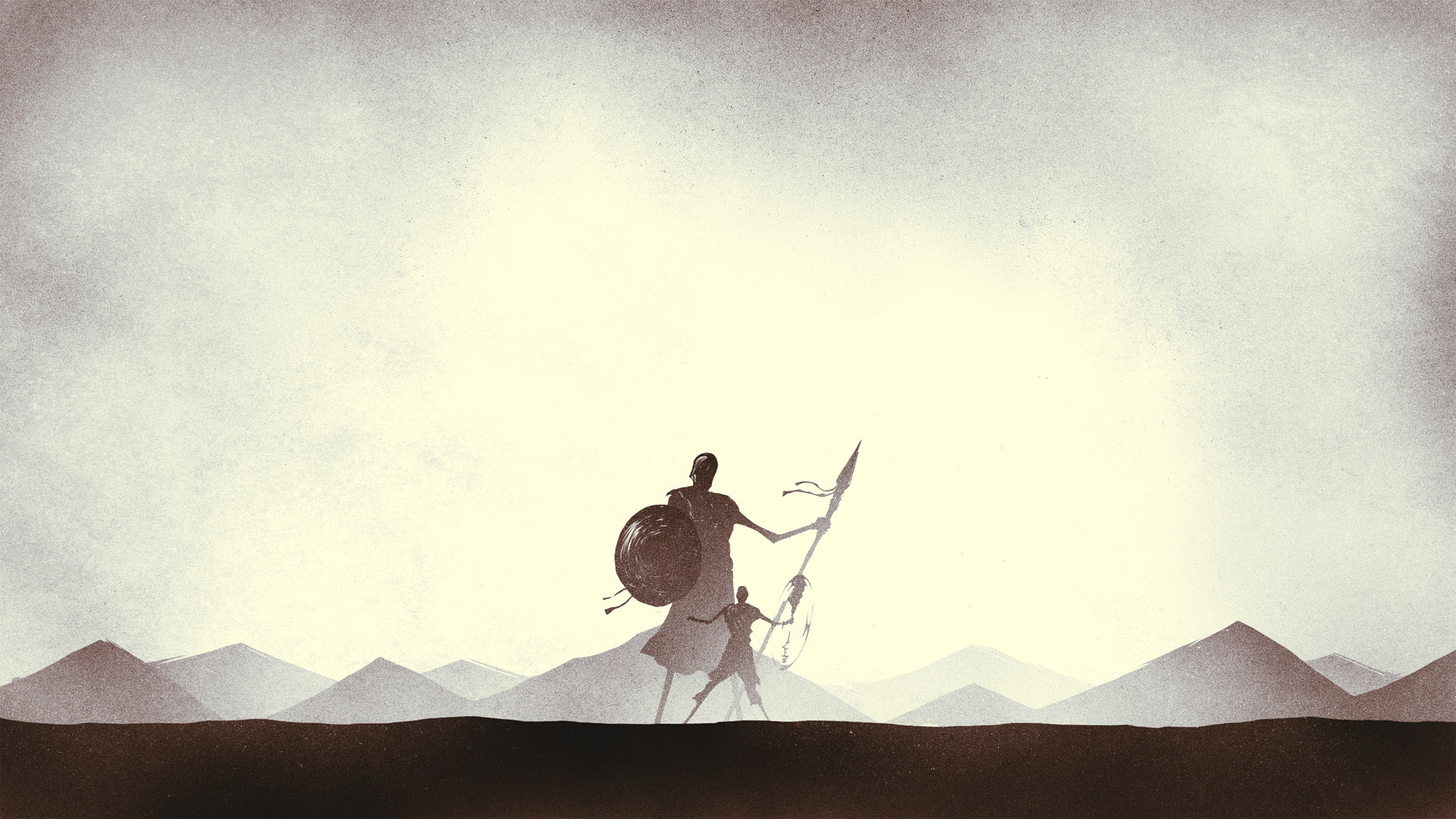 “Let no man’s heart fail…”
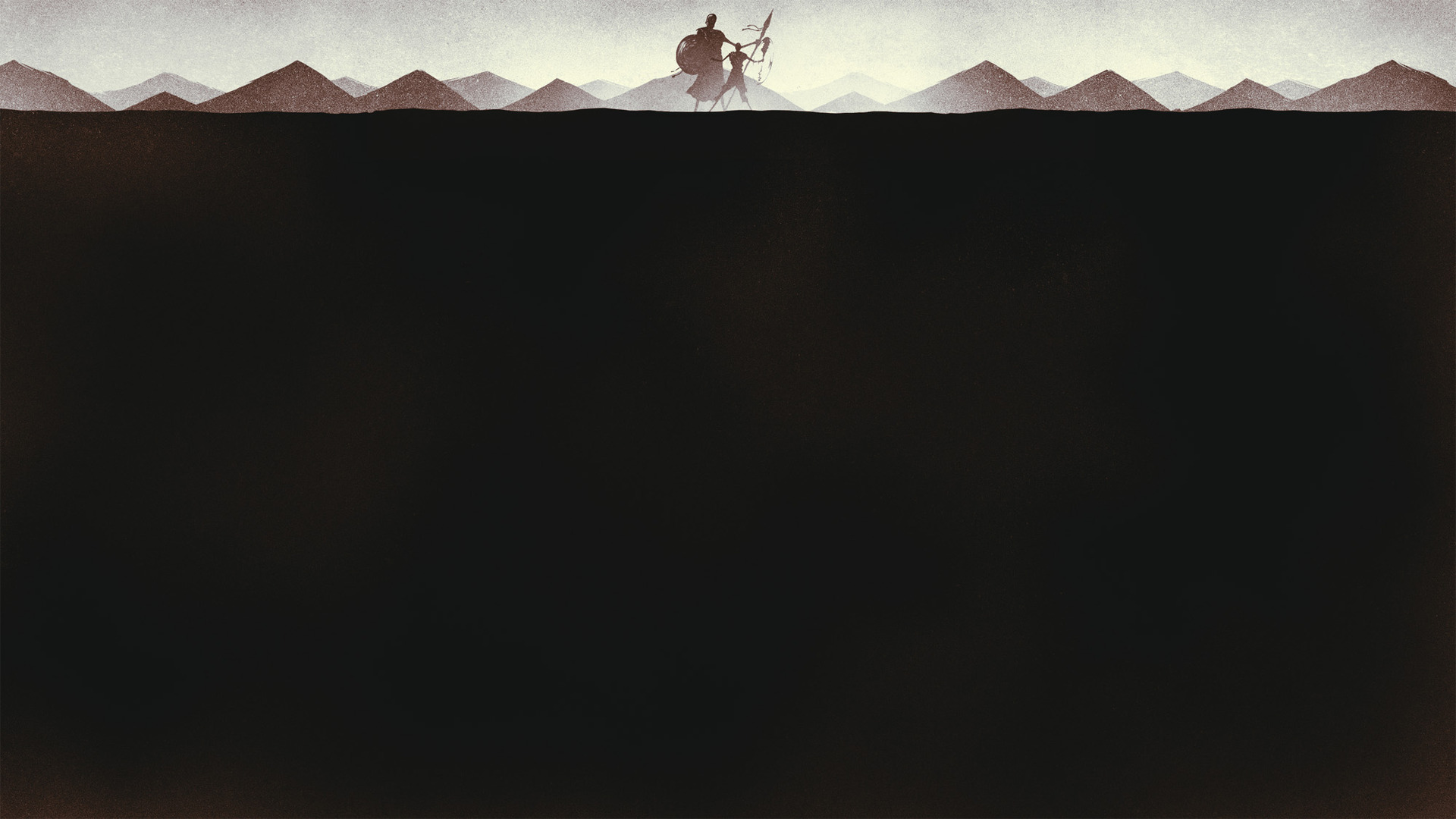 FEARIsrael’s response to the Philistine champion
DOUBThow Israel felt about David
COURAGEthe result of David’s confidence in the Lord
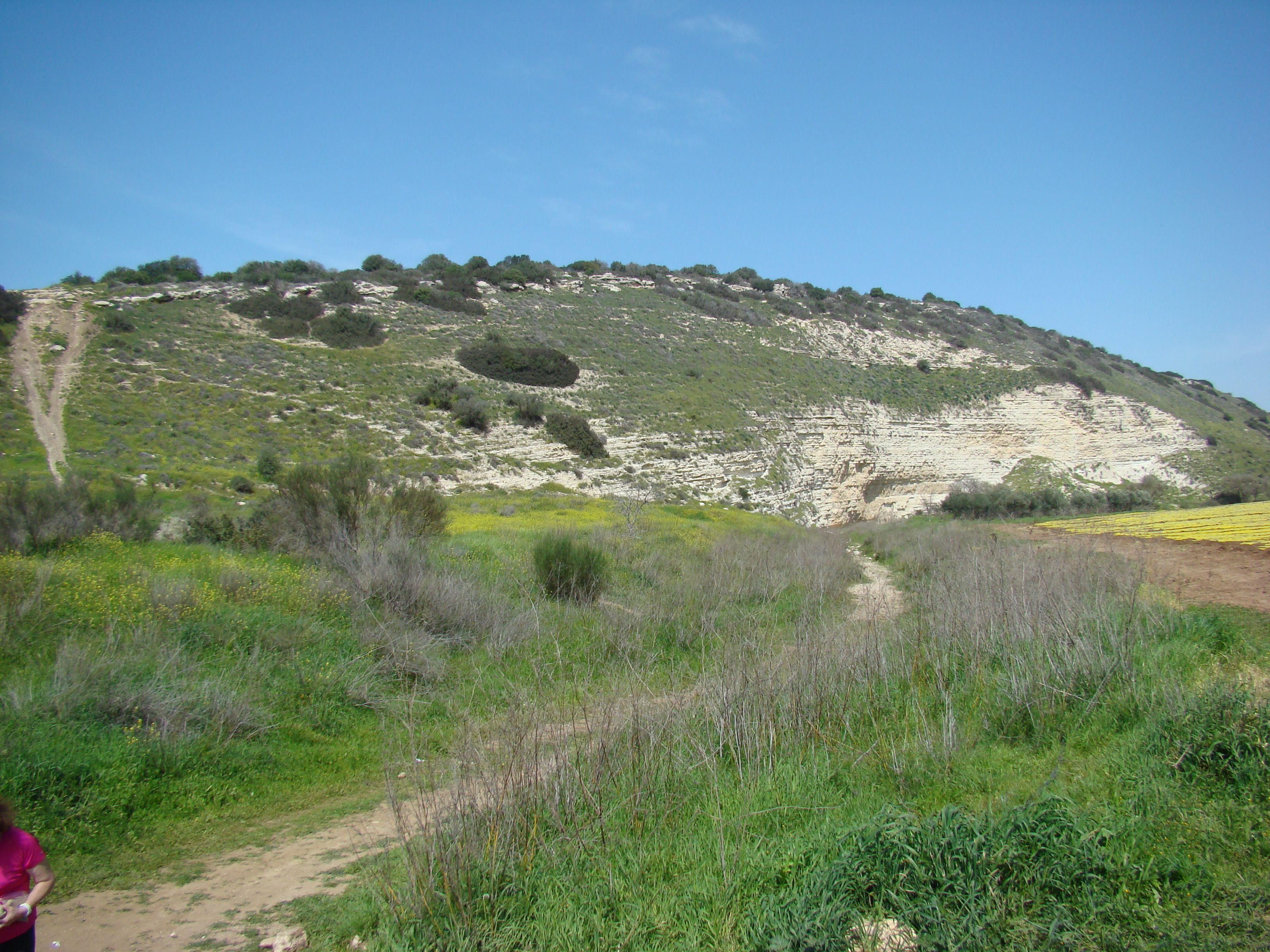 Courtesy of Leon Mauldin
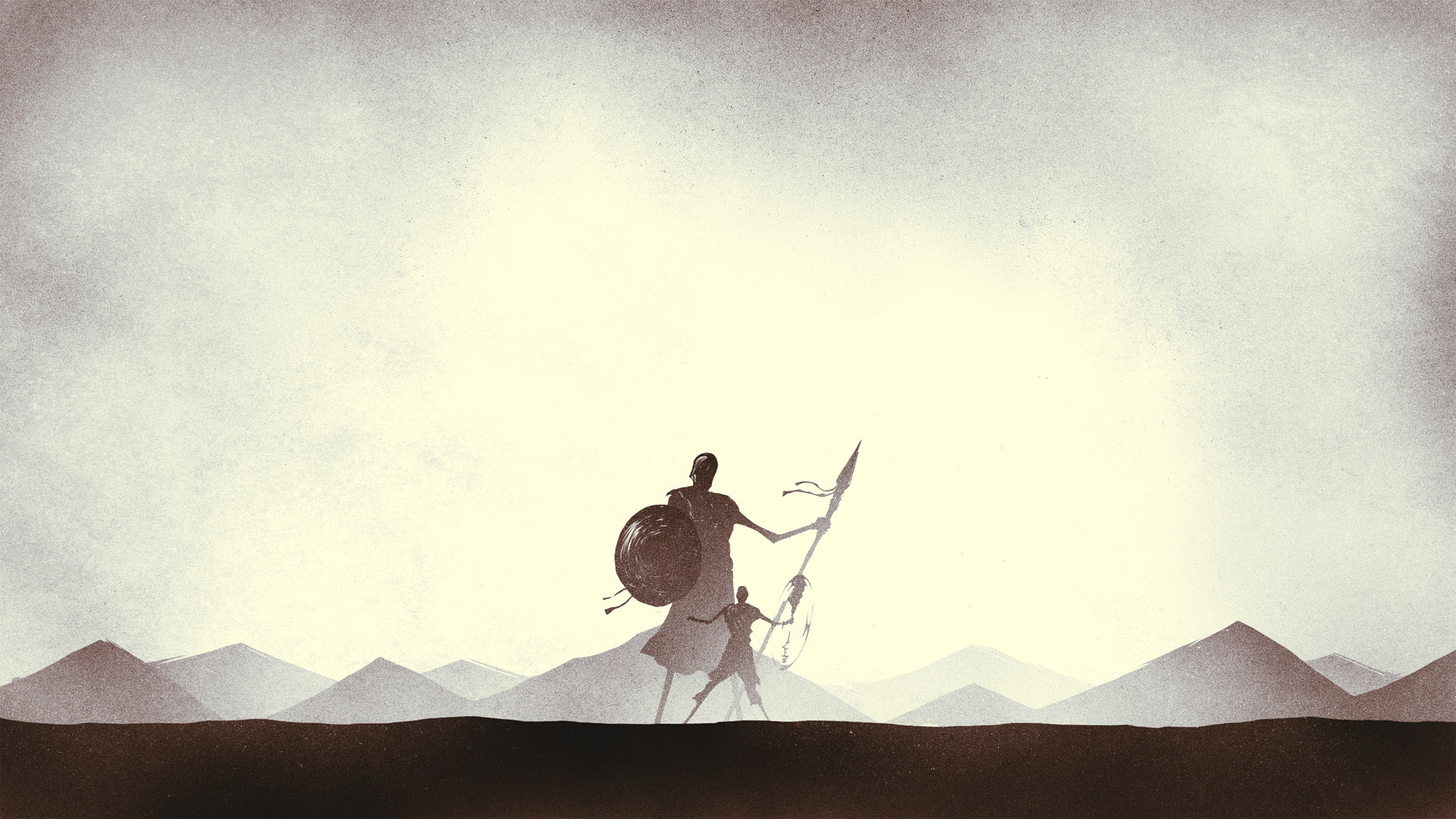 “go and fight”